Substantial Damage Estimator (SDE 3.0)
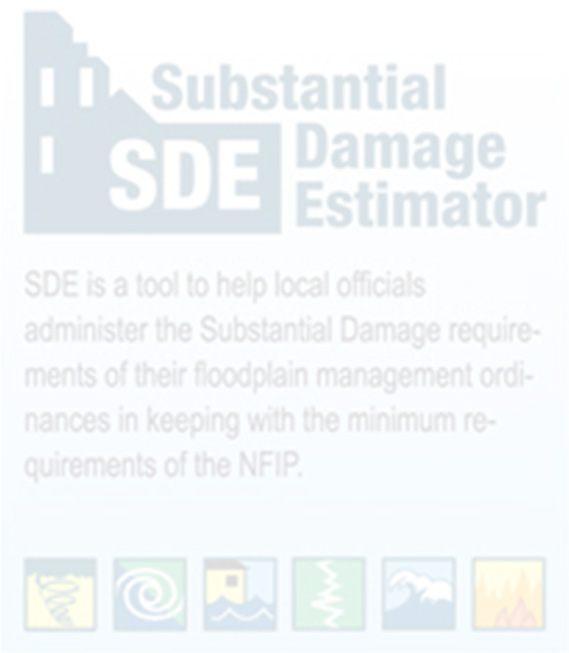 Working with GISTC Database in Substantial Damage Estimator (SDE) Software, Version 3.0
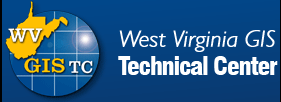 Prepared by: West Virginia GIS Tech Center
07/20/2023
A. Download the Template
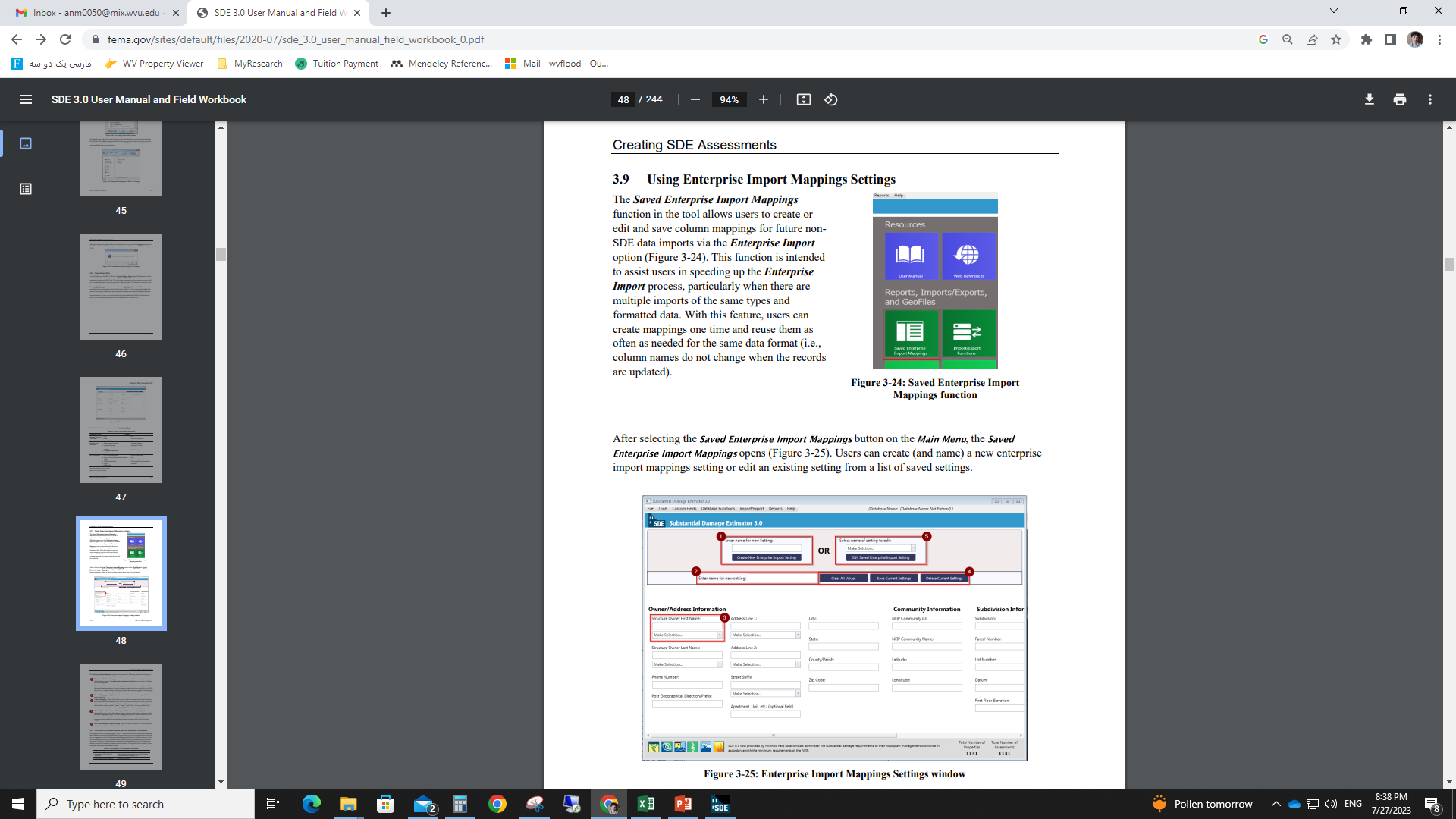 Why GISTC_Template?
West Virginia GIS Tech Center developed a template that is a supplement for the property record data spreadsheet, also prepare by GISTC for all … communities in West Virginia.
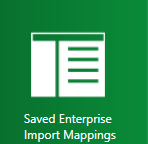 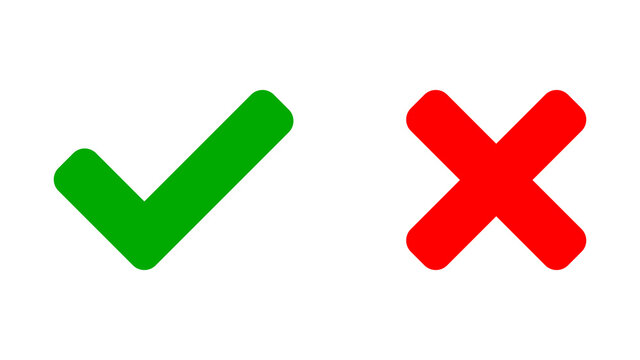 By implementing this template, the time-consuming "Saved Enterprise Import Mapping" step is eliminated, leading to quicker data processing.
Checked!
Template:  Pre-defined import data settings to cross-walk WV Flood Tool property and flood data into SDE application.  The template maps the data for the "Enterprise Import" of Non-SDE data so not required by the user.
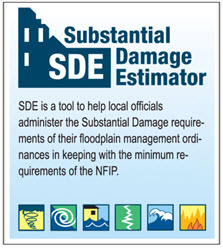 A. Download the Template
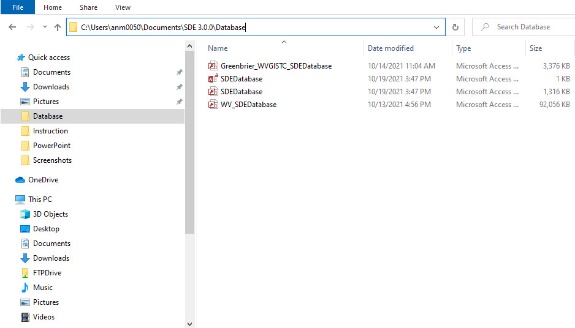 Download the GISTC_Template file at this link: Template for Spreadsheet.  Open the Excel file template.
1
2
3
4
Copy the Second Row
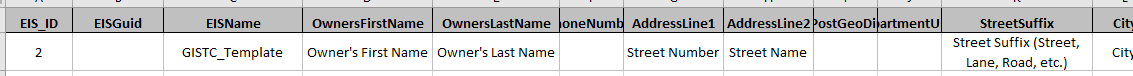 Open SDEDatabase from: C:\Users\xxx\Documents\SDE 3.0.0\Database\SDEDatabase
Double Click on EnterpriseImortSettings. (Close macro Single Step window).
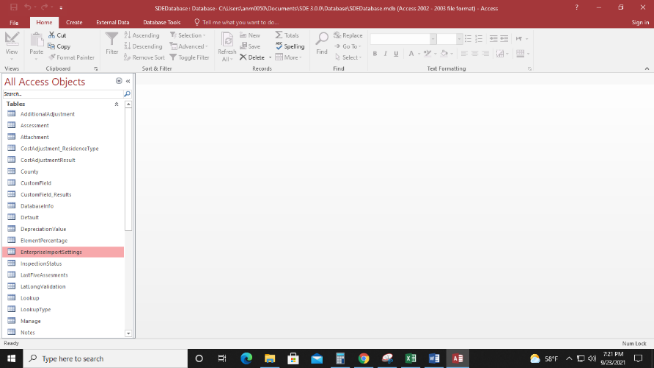 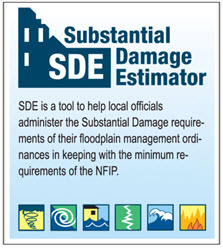 A. Download the Template
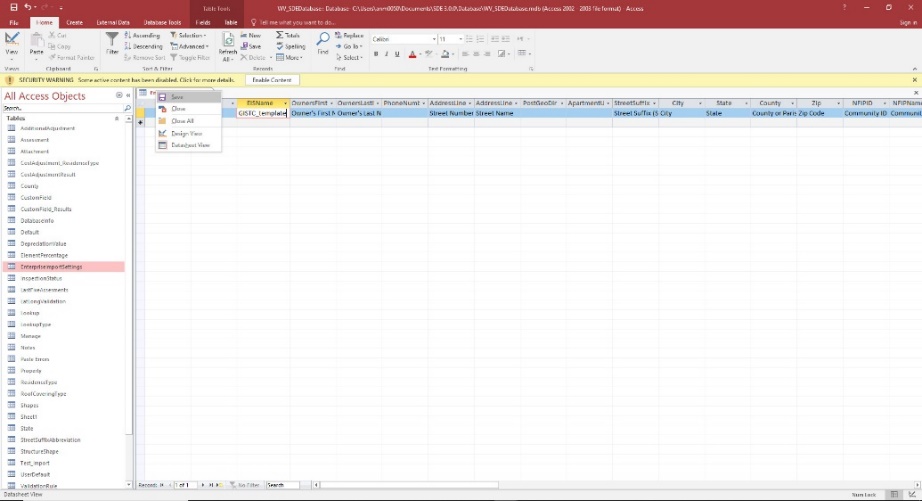 Paste GISTC_Template. Click on asterisk and paste record
5
6
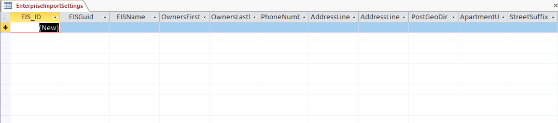 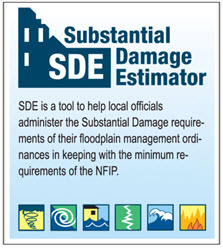 Save and then close the tab
B. Importing the Spreadsheet
10/10/2021
Download the Non-SDE community data Spreadsheet and paste in on your local drive.
7
8
9
10
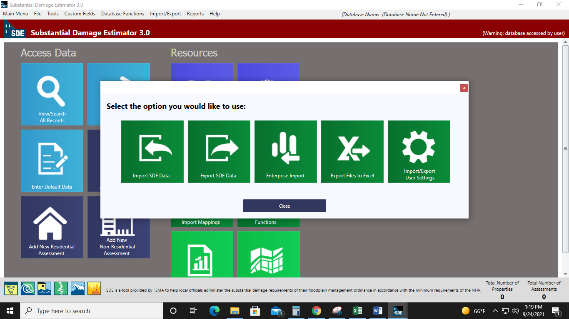 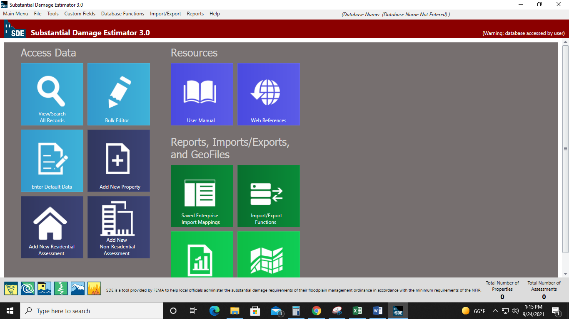 Open SDE and click on Import/Export Function
Select Enterprise Import.
The Enterprise Import page will be opened.
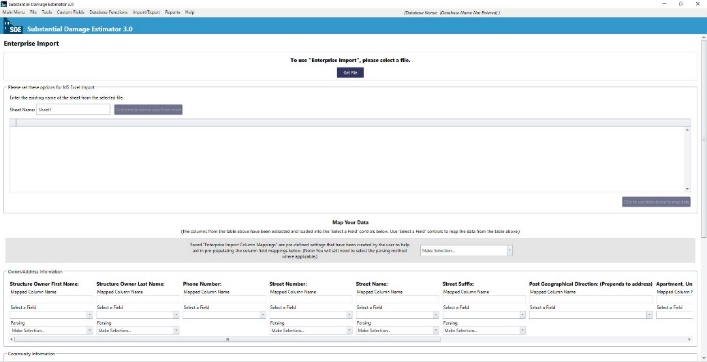 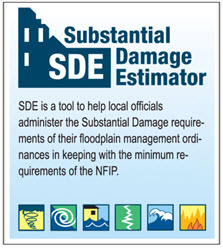 B. Importing the Spreadsheet
10/10/2021
Click on “Get file” and navigate it to the Spreadsheet
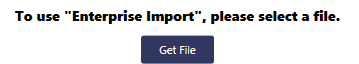 11
12
13
14
15
Wait until this message shows up. Click “OK”.
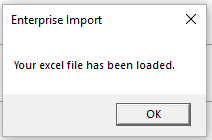 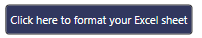 Leave the sheet name as it is or “sheet1”, then click on “click here to format your Excel sheet”
Scroll down to end of records and select “click to use table above to map data” to map your community data into SDE database
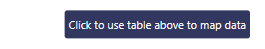 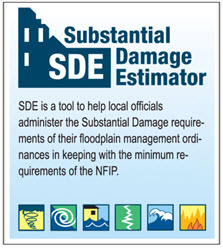 Click “Yes”.
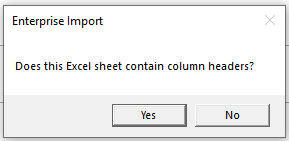 B. Importing the Spreadsheet
Scroll further down to the Map Your Data section and select WV-GISTC_map_settings file from pull-down menu to load pre-defined settings.
10/10/2021
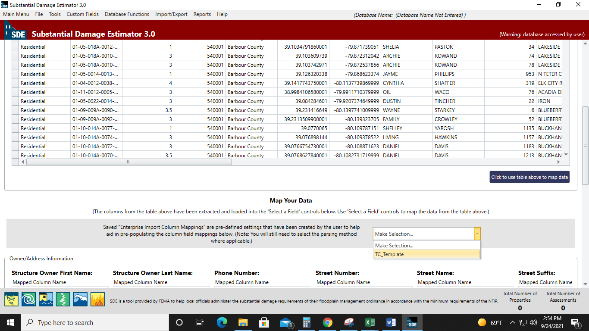 16
17
18
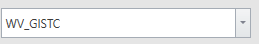 The template shows up in the bottom fields. Then click on “Import Data”.
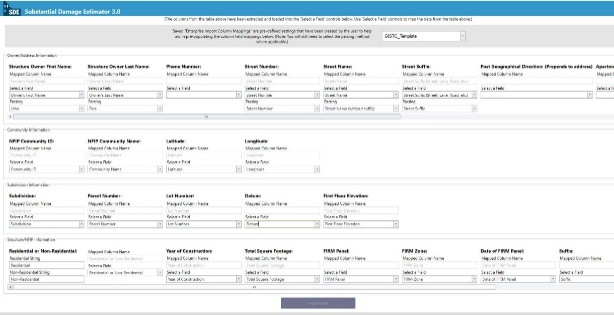 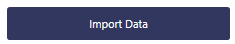 Click “OK”.  Data mapped and imported includes Owner/Address, Community, Subdivision, and Structure/NFIP Information
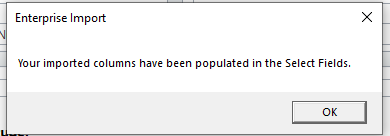 C. Estimating Damage
10/10/2021
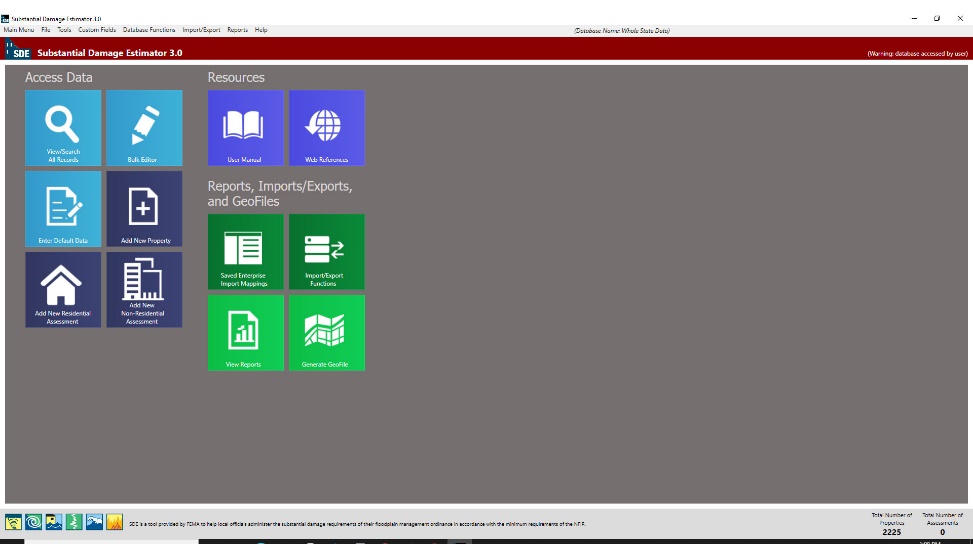 It returns to the Main Menu. The total number of properties should be shown up at the right bottom of the page.
In the main menu, based on the building’s function, click on one of these dark blue icons: “Add New Residential Assessment” or “Add New Non-Residential Assessment”.
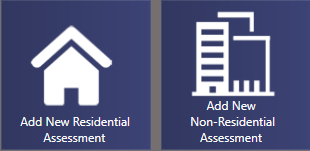 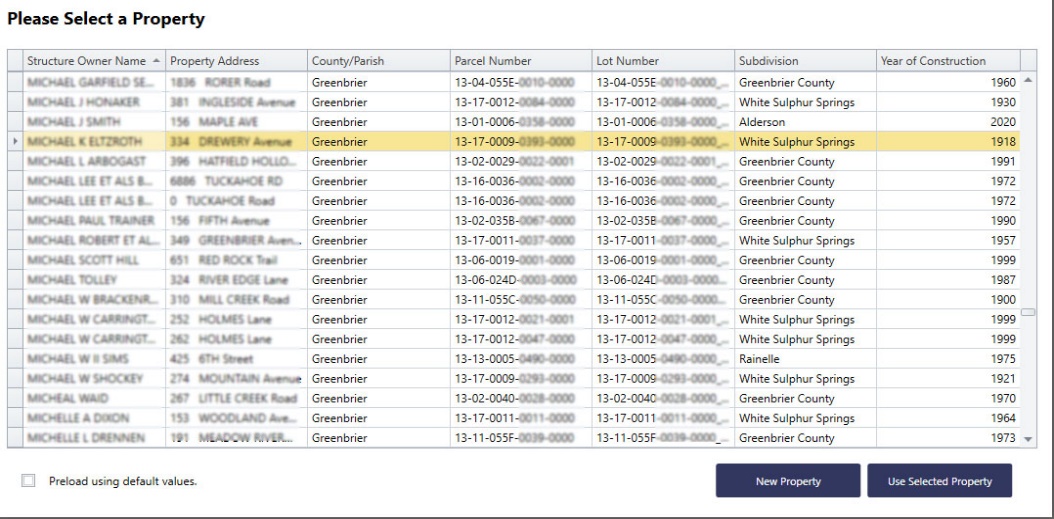 Wait until this table displays. Right click the Data Field headers to sort, show search panel, or use filter editor.  Using filter option, you can look for a specific building. Then select the structure.
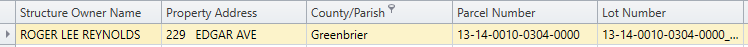 C. Estimating Damage
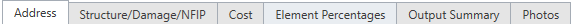 1
10/10/2021
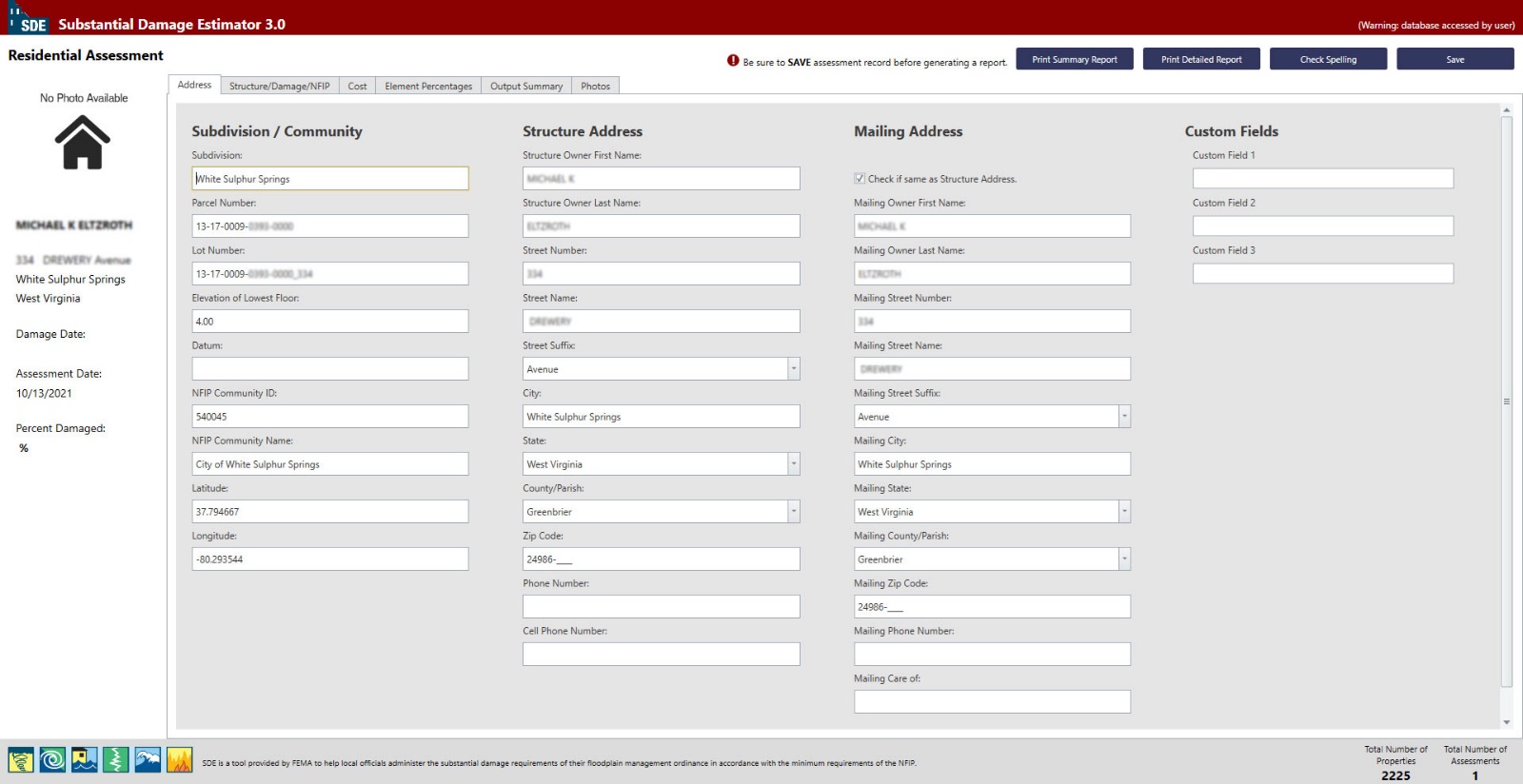 Check it if the Mailing Address and Structure’s Address are the same.  Owner Address is on WV Flood Tool.
Owner’s Name and Address
Parcel’s Geographic Data
Further information can be imported here
Total Number of  Assessment should be changed  to “1”
When this page displays, review the filled fields of the Non-SDE community data imported from Spreadsheet. Verify or add property and flood information from WV Flood Tool Website
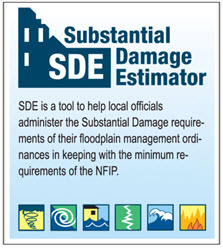 C. Estimating Damage
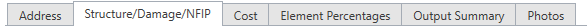 2
Now, click on Structure/Damage/NFIP.
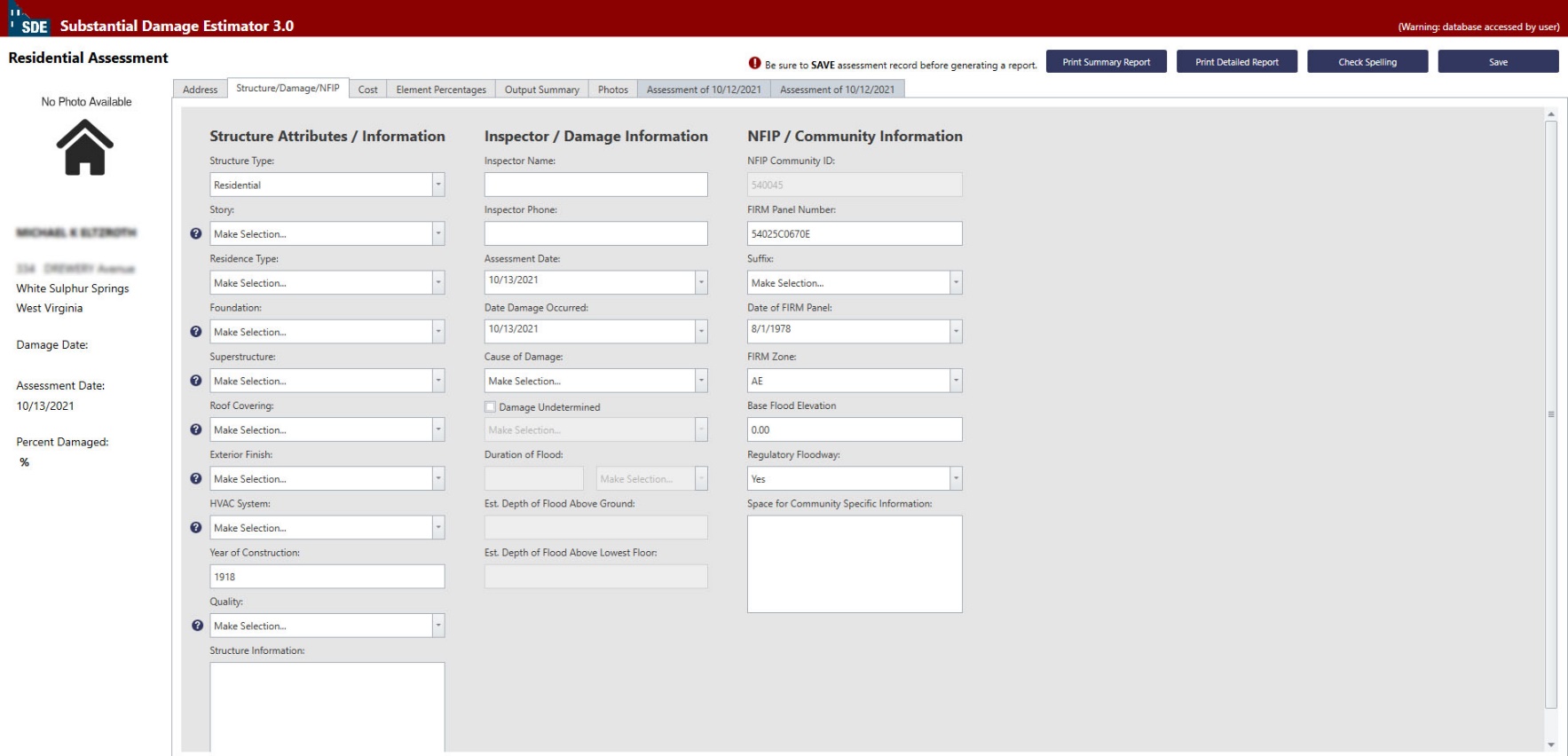 Required fields
Optional fields
Some fields have been loaded automatically from the Spreadsheet, but there are some other that should be manually filled.
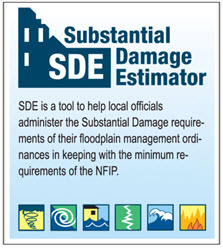 C. Estimating Damage
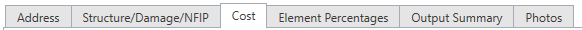 3
10/10/2021
Now, click on Cost.
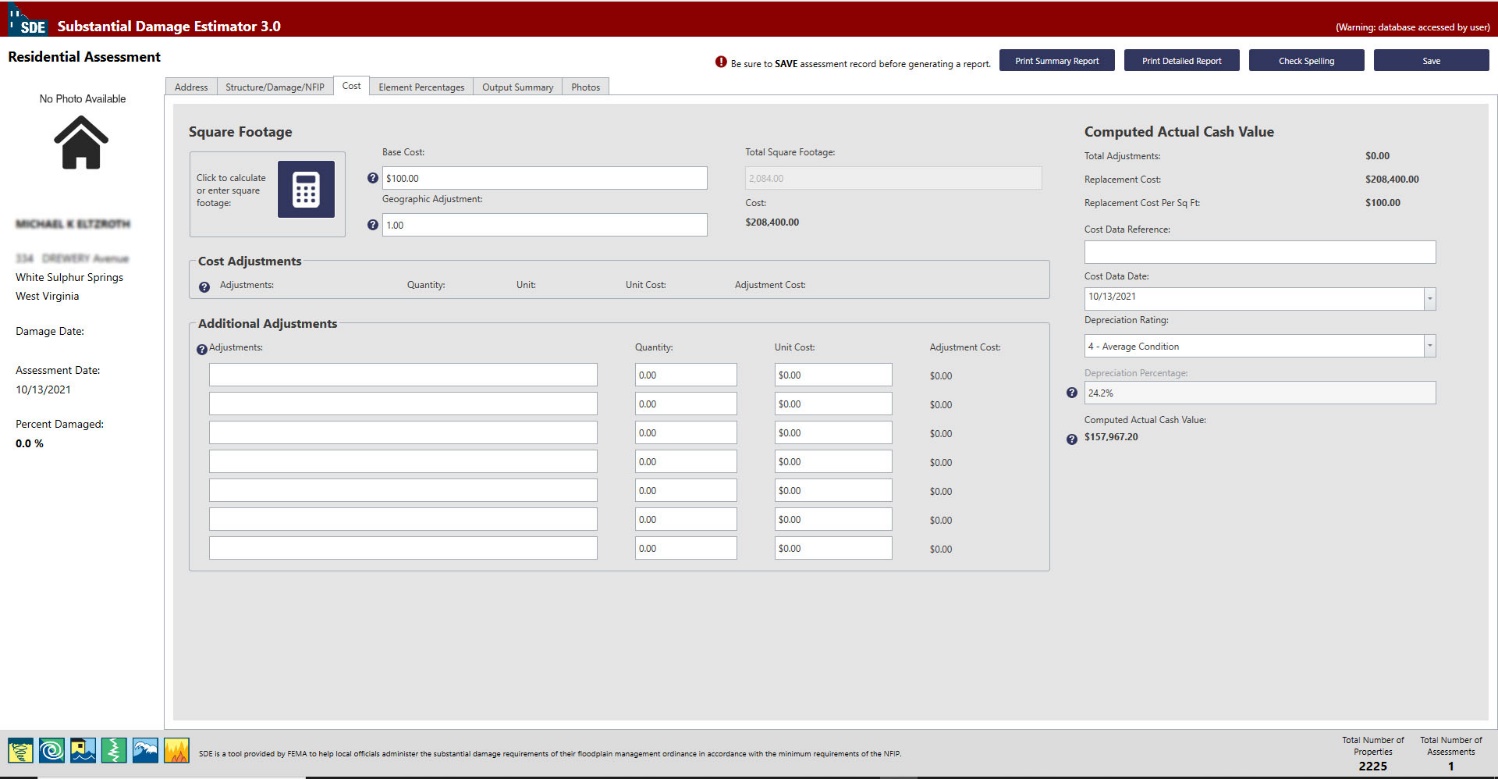 Residential:100
Non-Residential:200
Should be “1”
Required fields
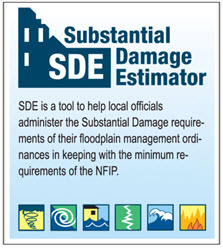 C. Estimating Damage
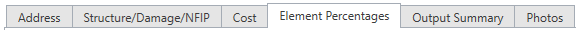 4
10/10/2021
Now, click on Element Percentage.
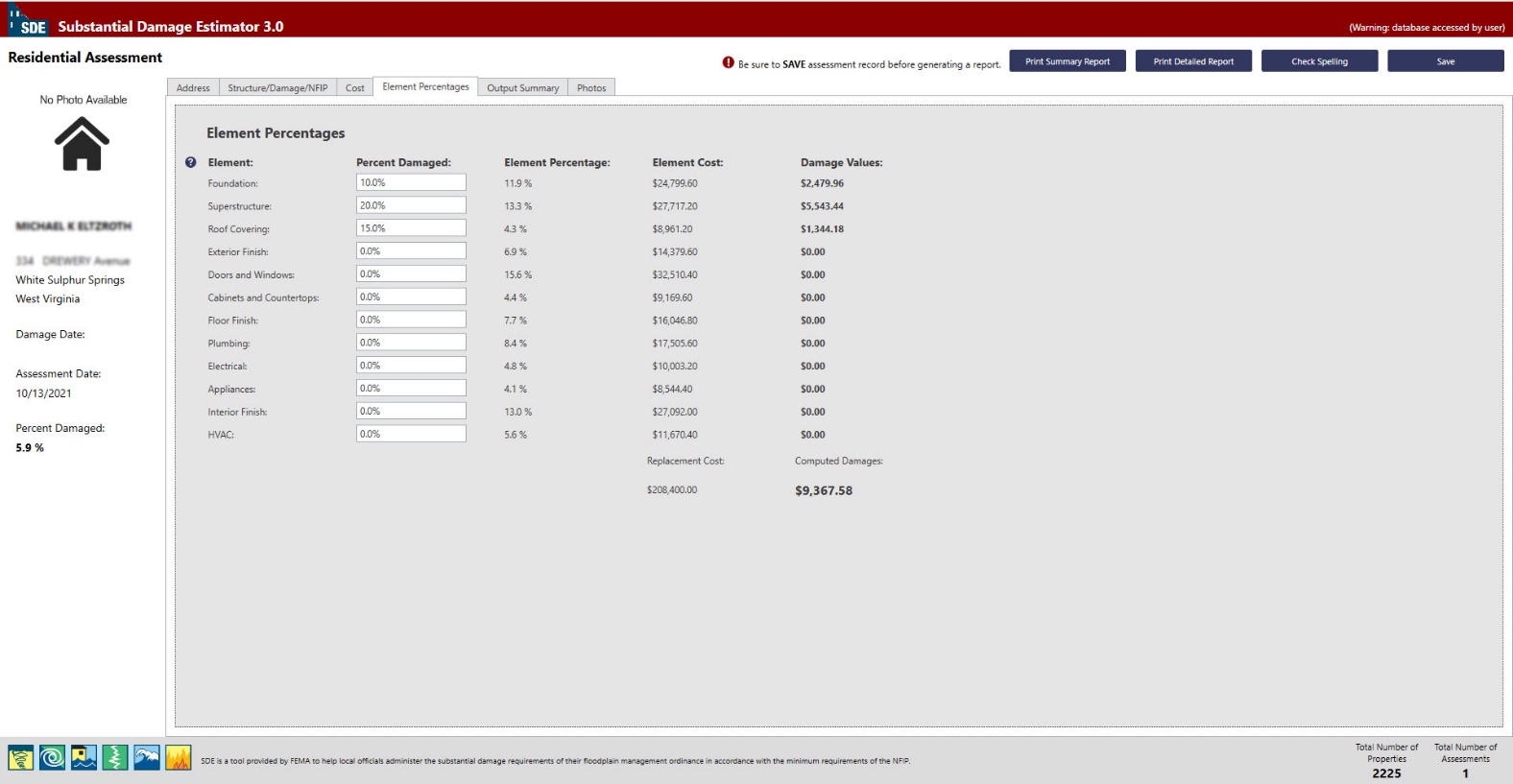 If you know the amount of percentage damage on the elements of the buildings, fill the  related fields. Remember that it may not be necessary for all the threshold makers to be met to achieve the indicated level of damage.
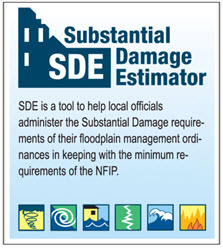 C. Estimating Damage
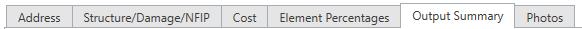 5
10/10/2021
Basis for value of structure should be set on: Adj. Tax Assessed Value
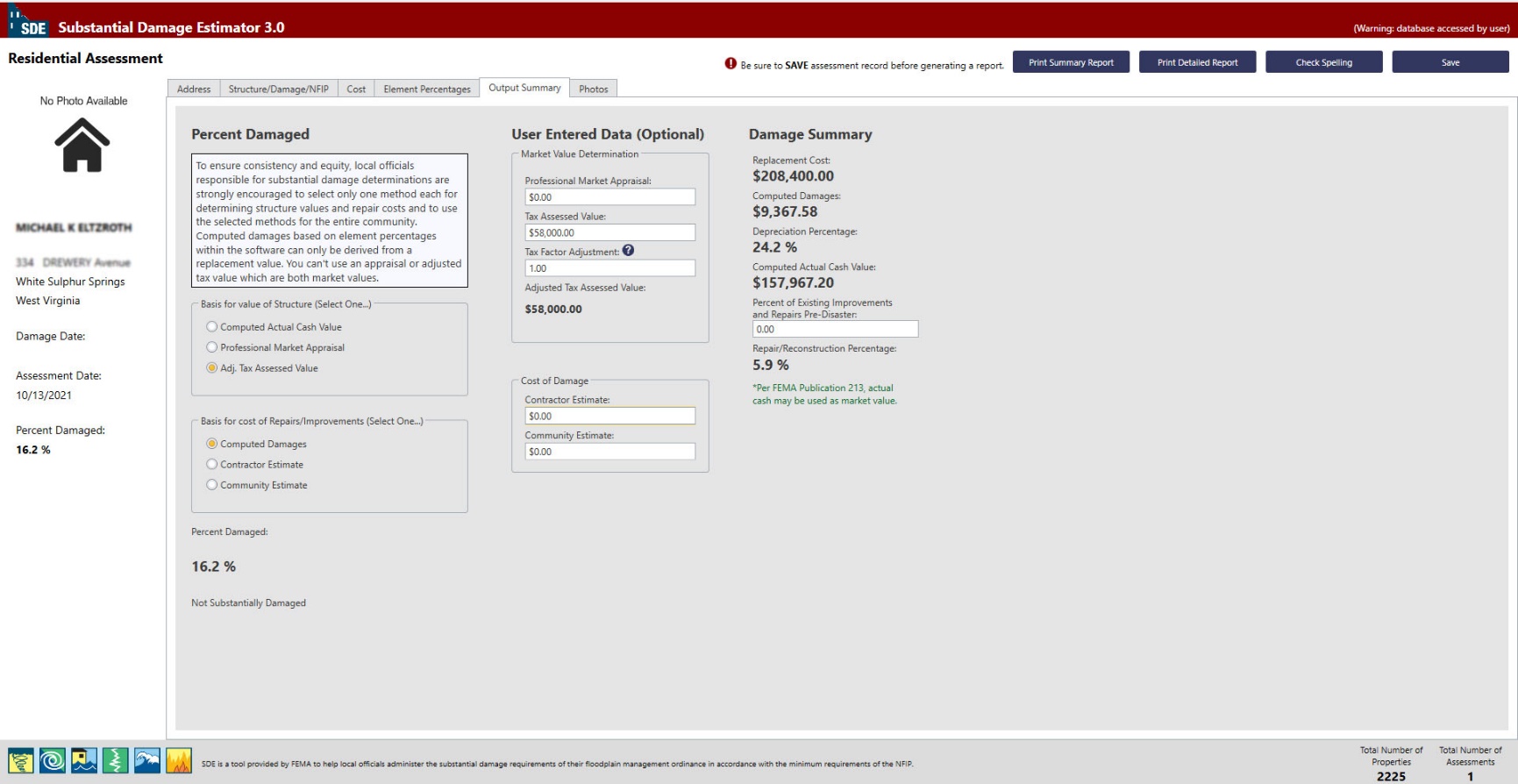 Tax Assessment Value is found in WV Assessment
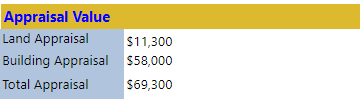 If you’re not sure about Tax Factor Adjustment write 1.
Damage Summary will be calculated and shown up here.
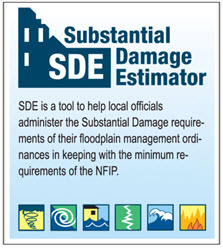 C. Estimating Damage
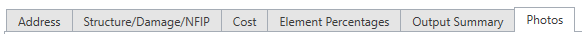 6
10/10/2021
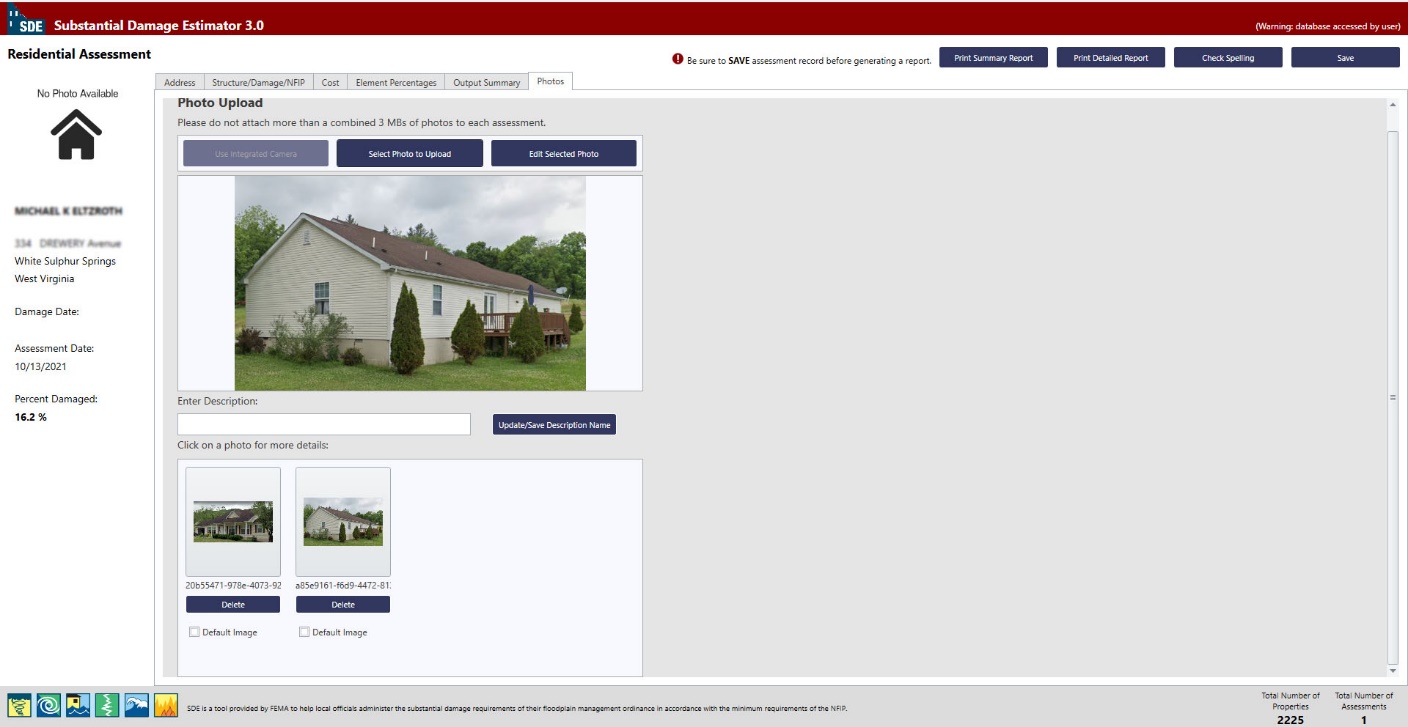 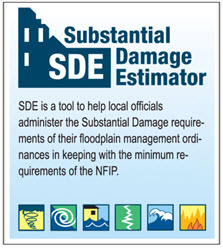 C. Estimating Damage
10/10/2021
Make Sure to Save Data  before closing.
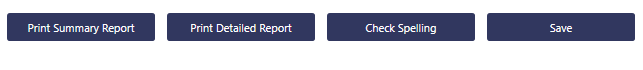 You can Print Summary Report or Print detailed Report at the end.
During working, you can save and exit the software if needed. When come back, to find the recent assessment you were working, go to: file/Recent Assessment and find it among five recent assessments.
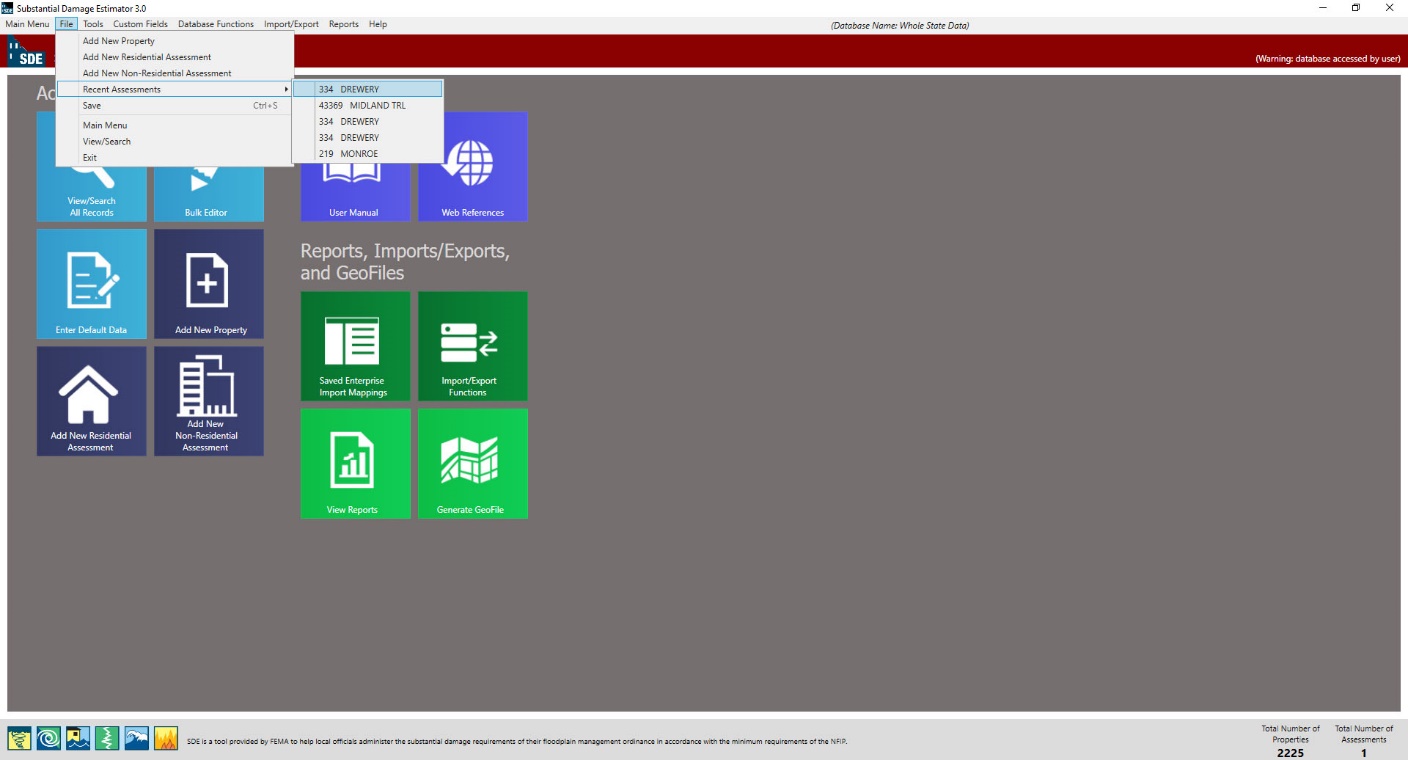 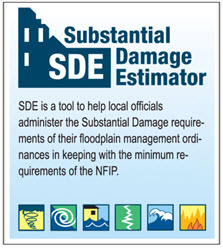 D. Exporting SDE Data
After Estimating the damage, or during the process it is possible to export SDE data as “Json” files, to be used in another computer.
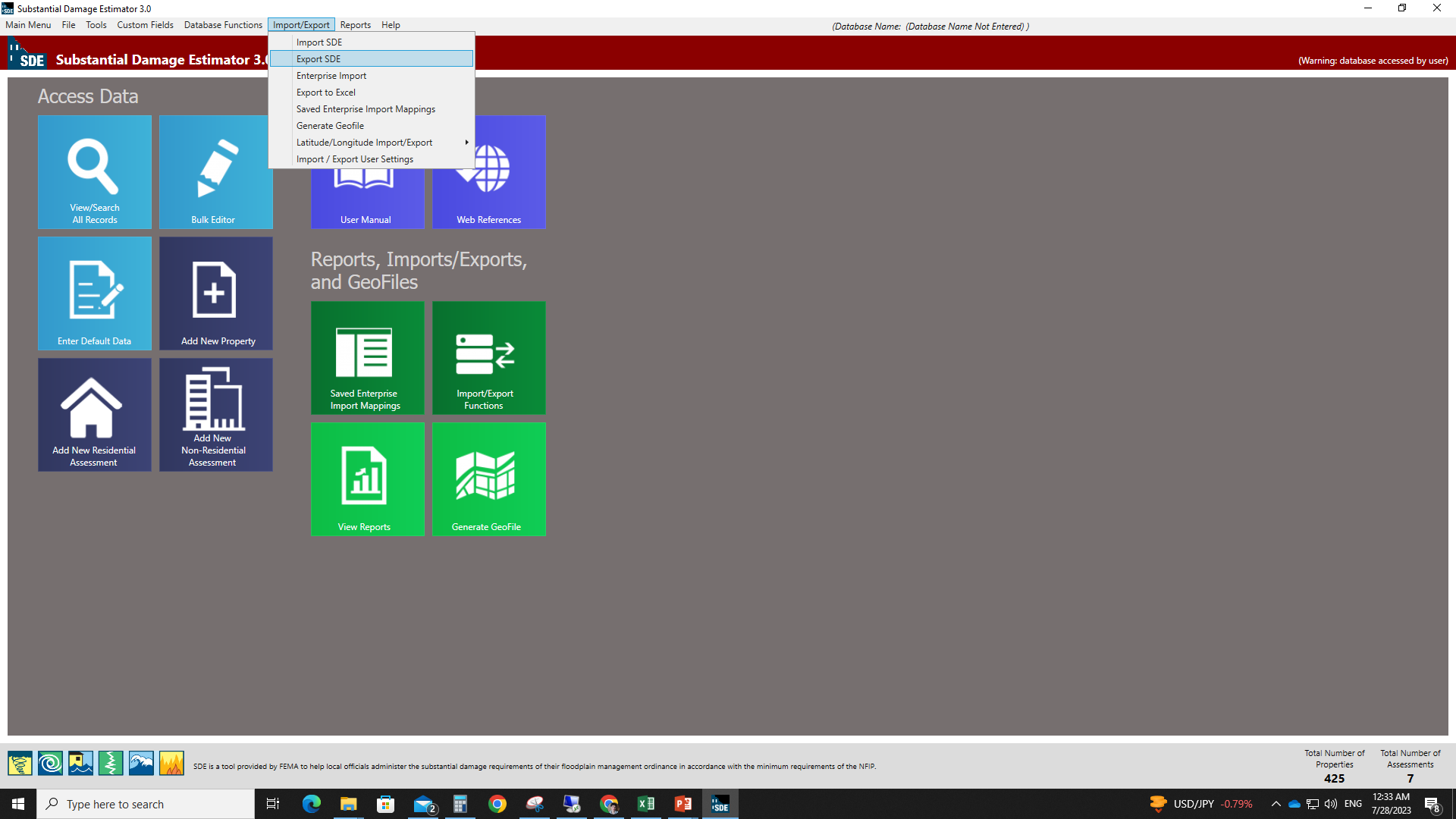 Select Export SDE and then this page will appear:
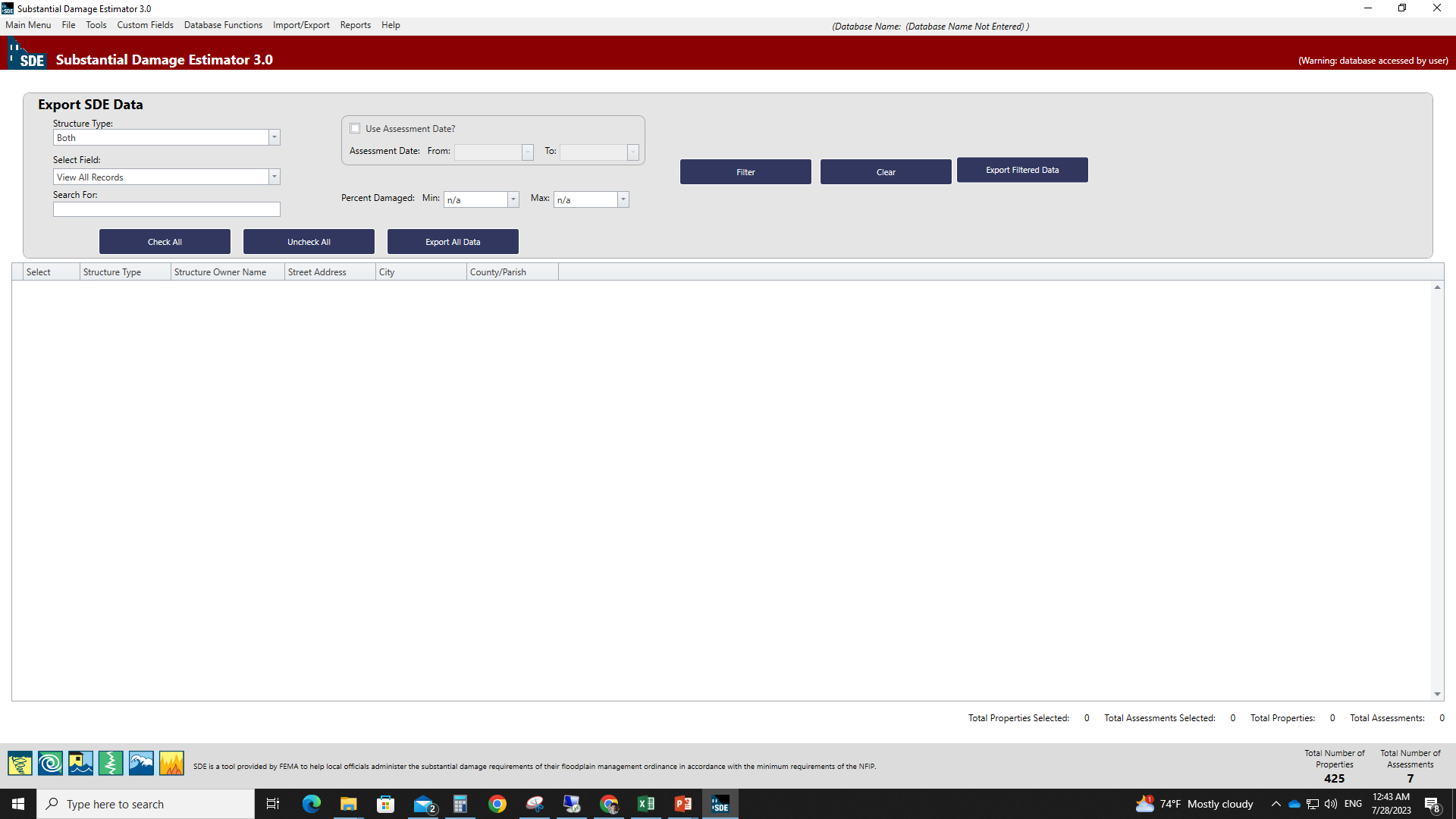 1- Select Structure Type, or leave it as it is
3- Then Press filter to data be displayed
2- You can search for a specific property based on owners name, address, city, community, parcel number, etc.
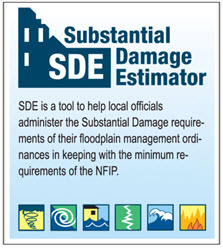 D. Exporting SDE Data
The imported property records will be appeared:
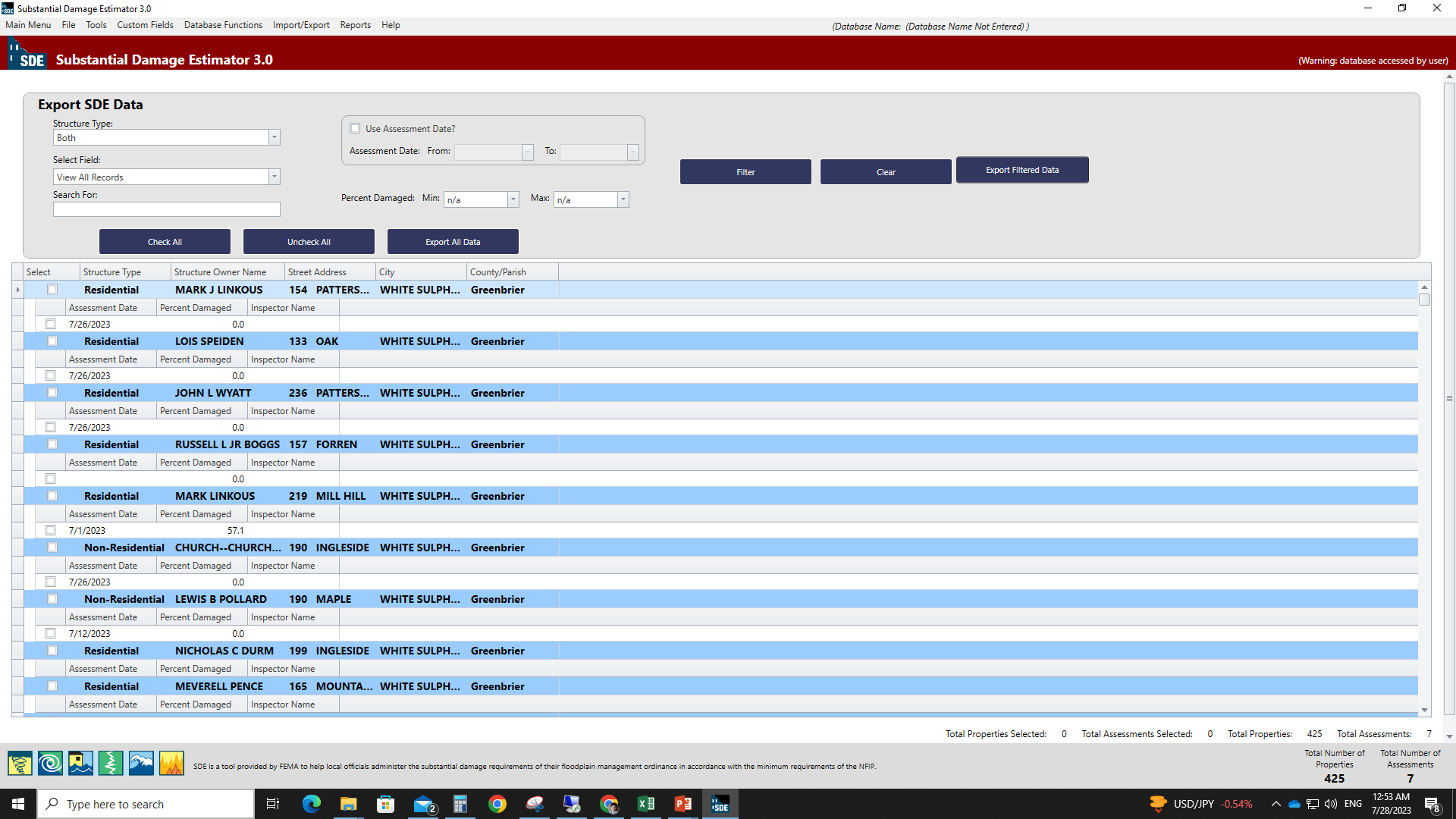 Save the Exported file on your Local Drive
4- Check one/some or all the data and then click on Export All Data or Export Filtered Data
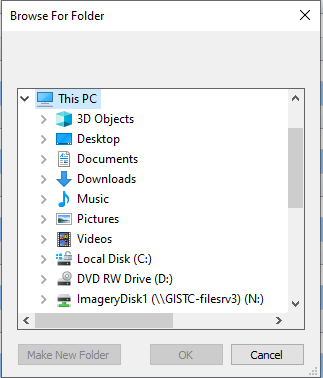 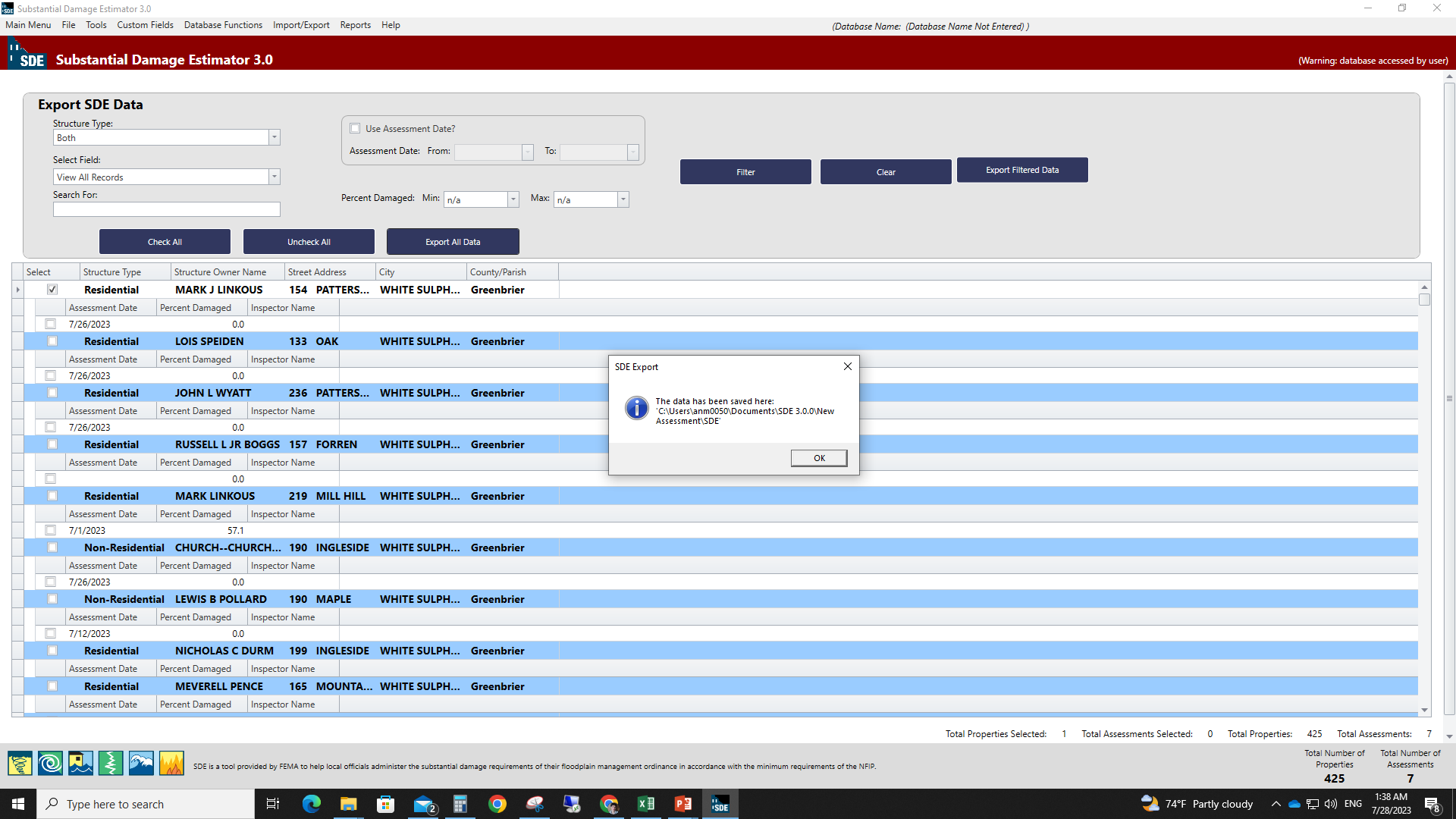 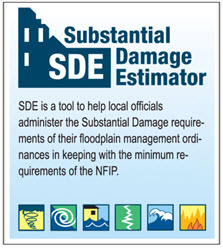